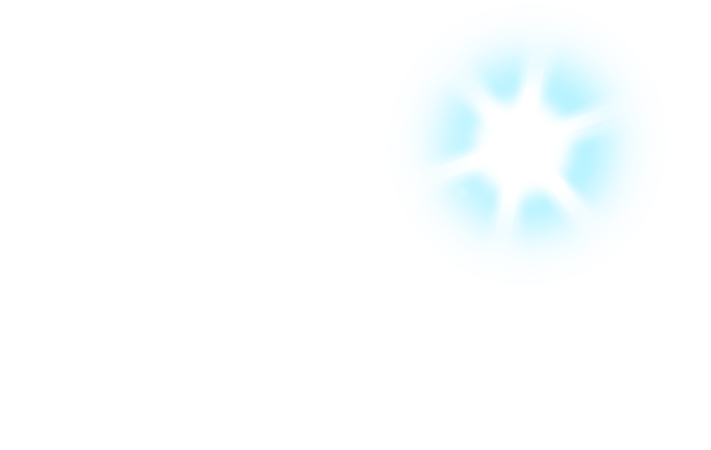 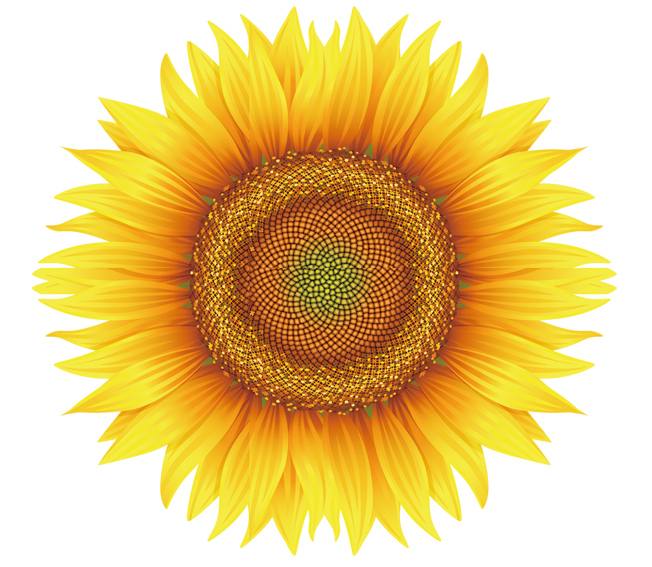 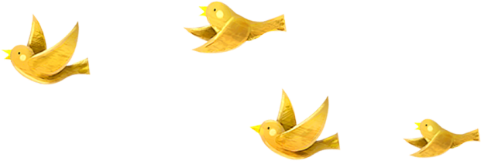 Chủ đề 3: Mái trường mến yêu
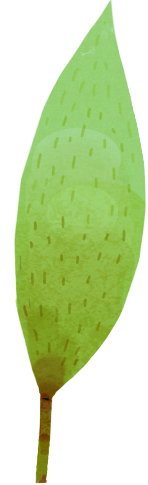 Bài 6
Bài 6
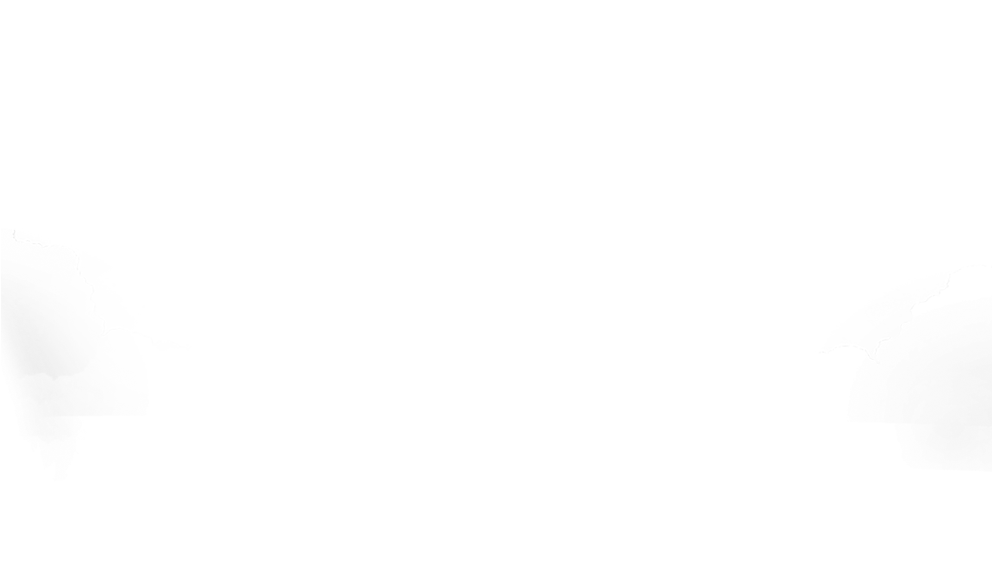 Bài 6
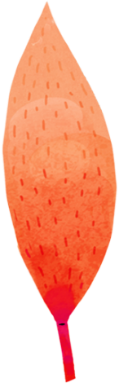 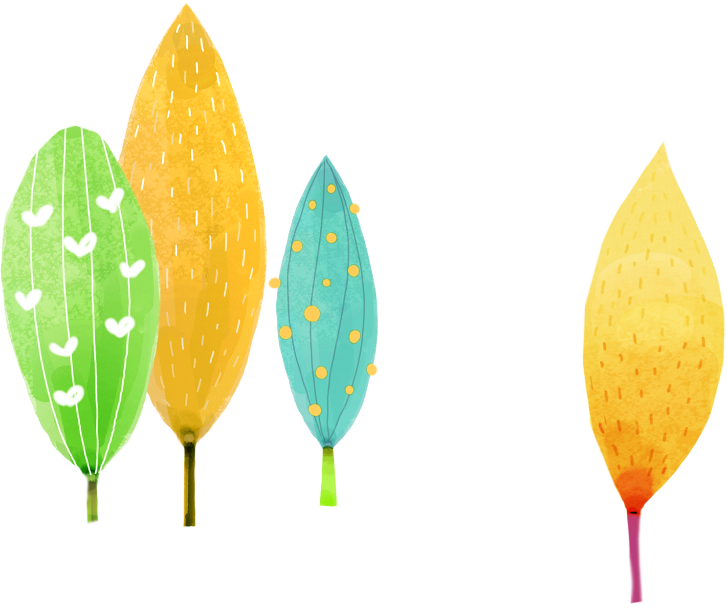 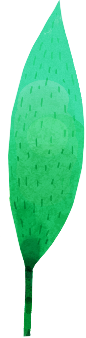 ÔN TẬP
ÔN TẬP
ÔN TẬP
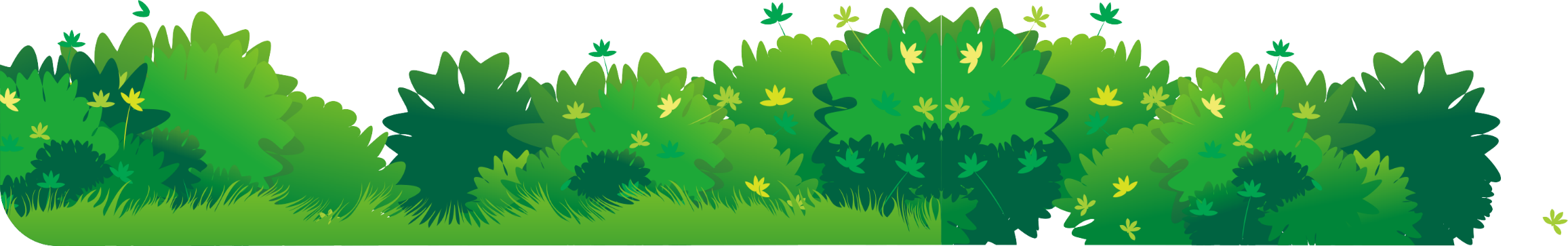 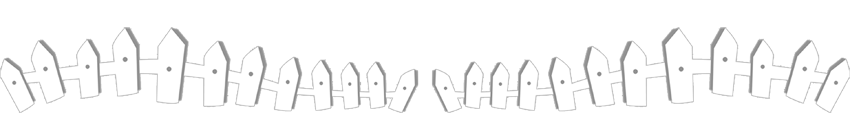 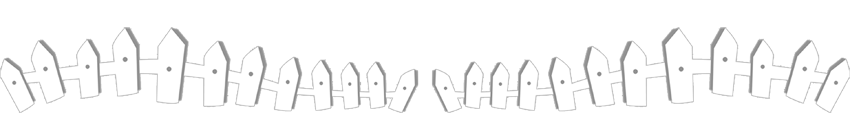 [Speaker Notes: 更多模板请关注：https://haosc.taobao.com]
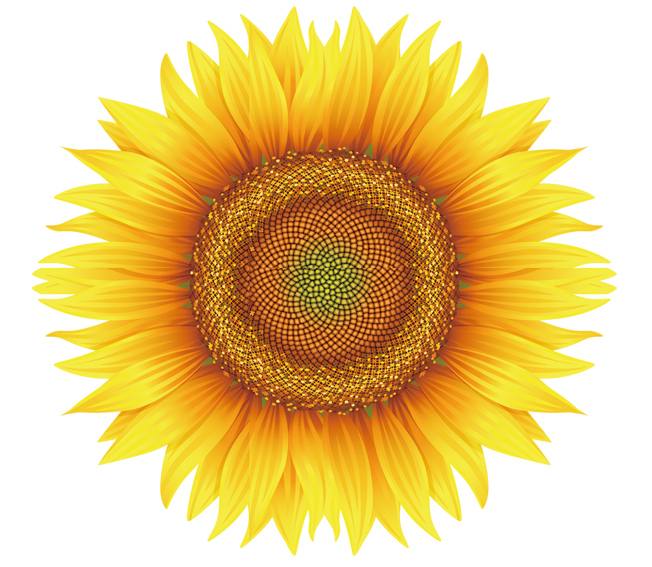 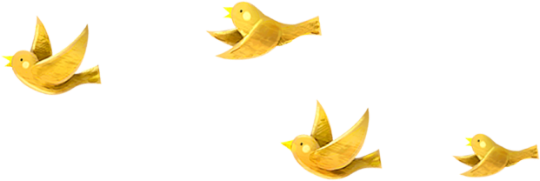 1
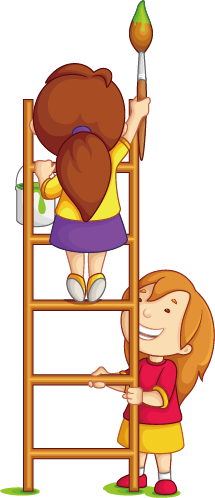 Tìm từ ngữ có tiếng chứa vần yêm, iêng, eng, uy, oay
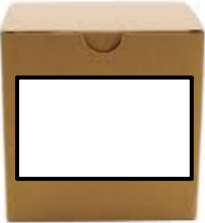 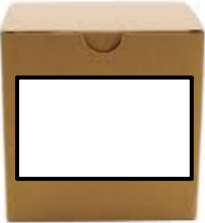 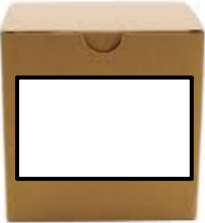 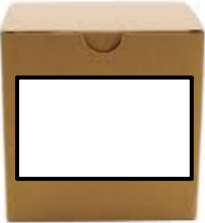 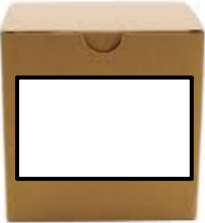 Cây kiếm
loay hoay
Cái yếm
Cái xẻng
huy hiệu
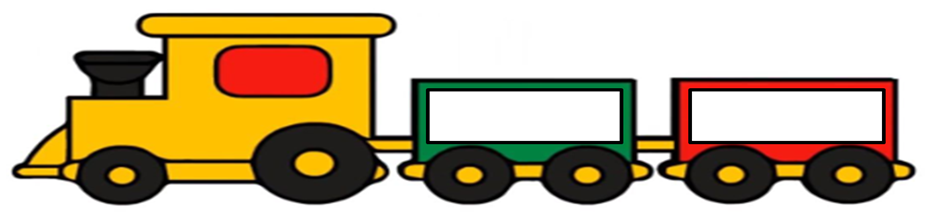 eng
uy
oay
yêm
iêm
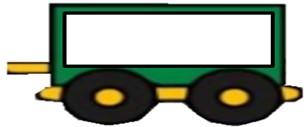 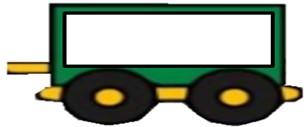 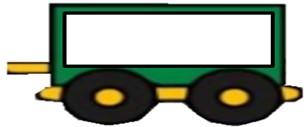 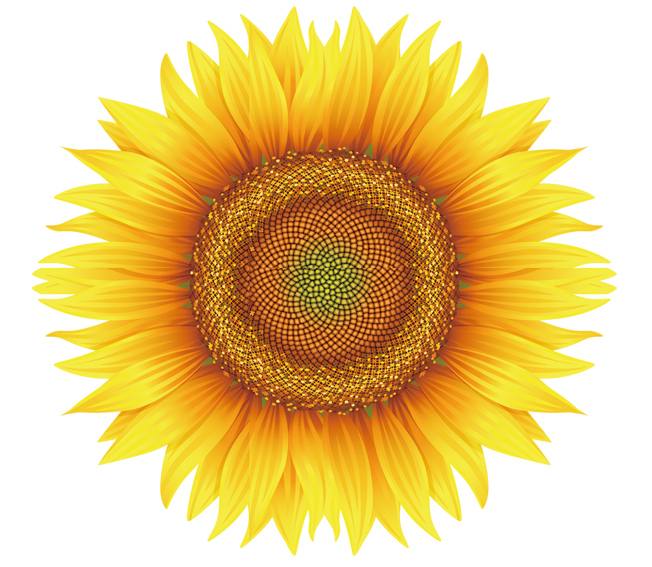 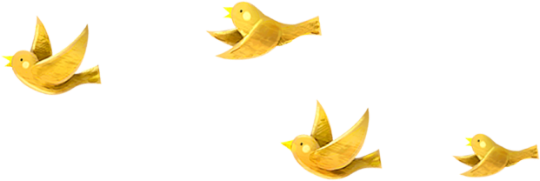 2
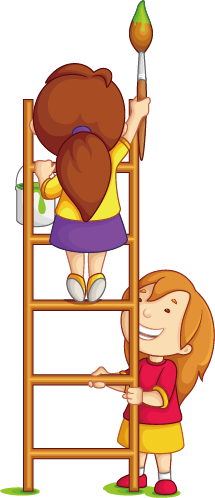 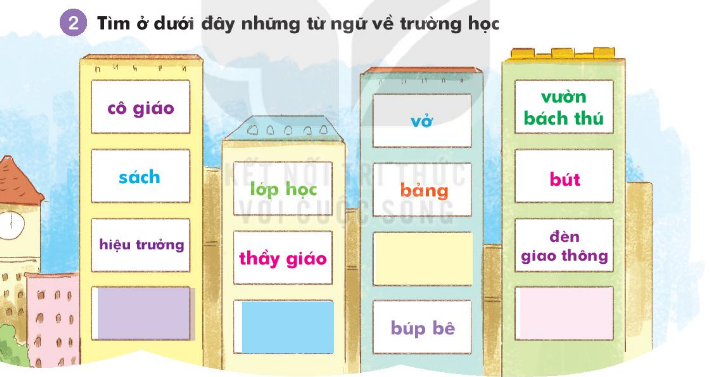 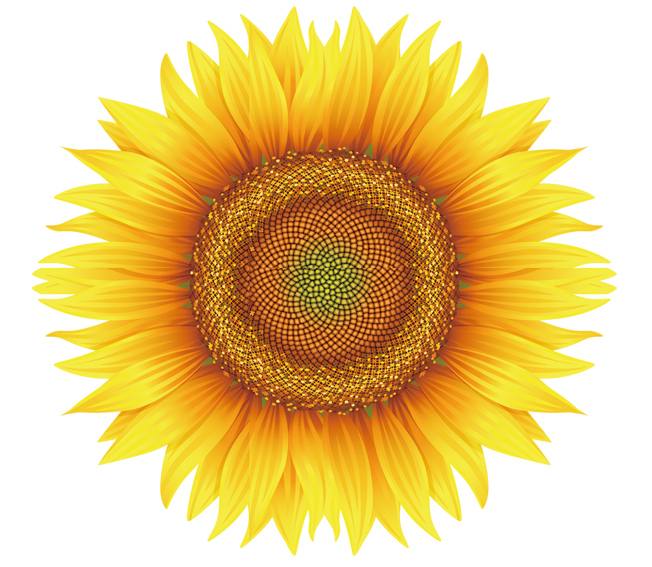 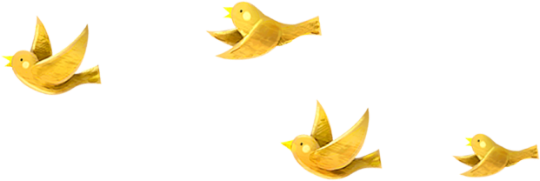 3
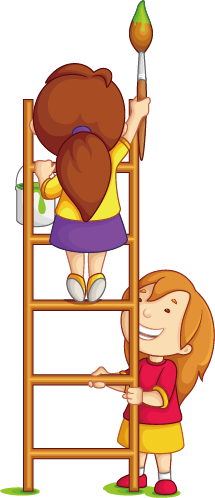 Kể về một ngày ở trường của em.
a/ Em thường làm những việc gì ?
b/ Việc gì em thấy thú vị nhất ?
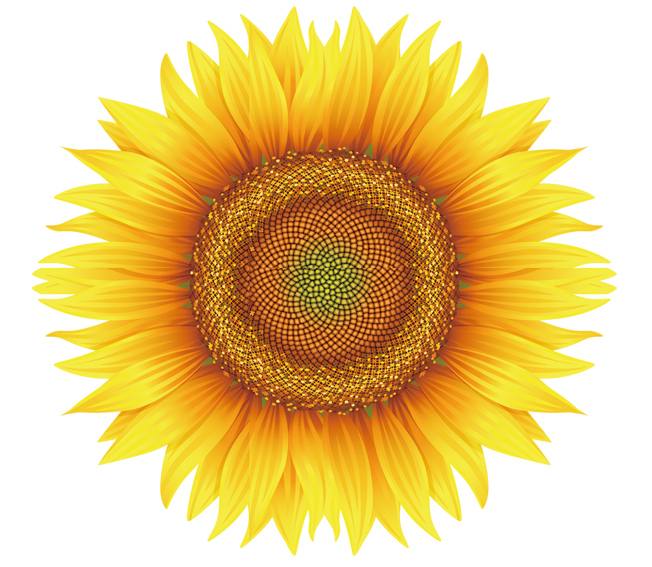 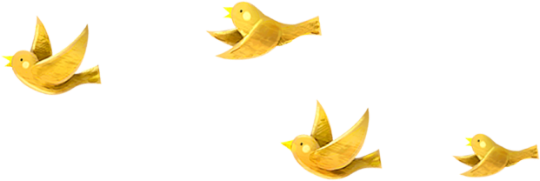 4
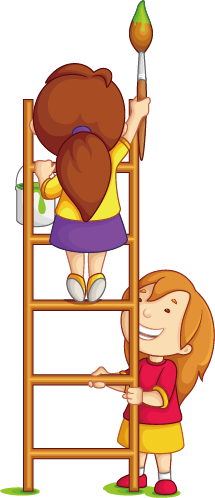 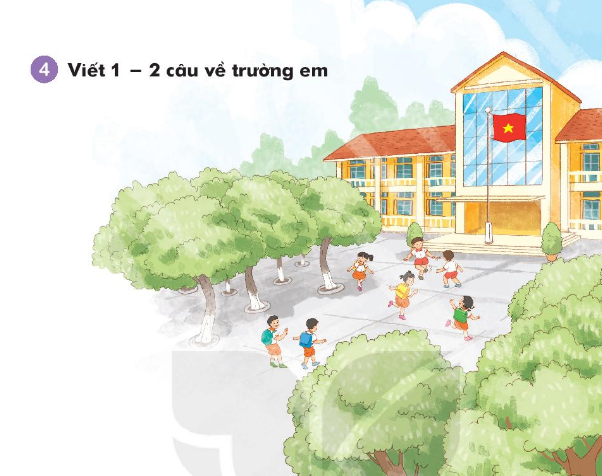 Trường của em là ……….
 Trường của em có nhiều cây xanh
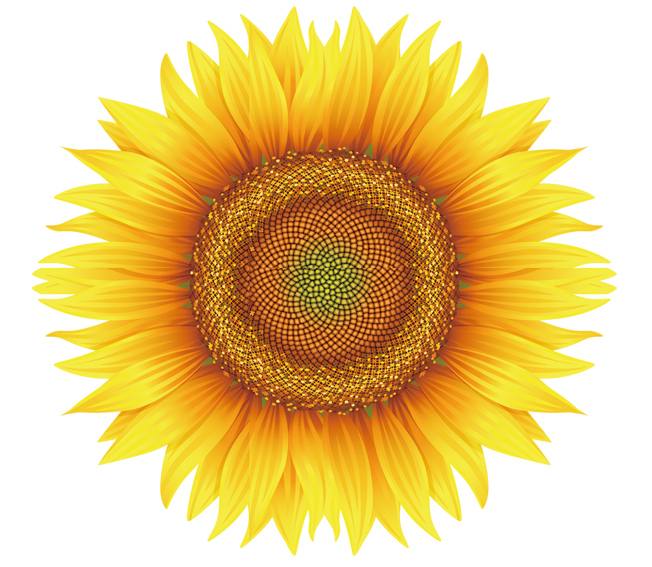 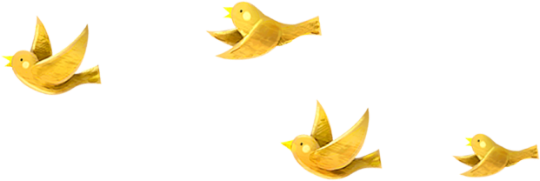 5
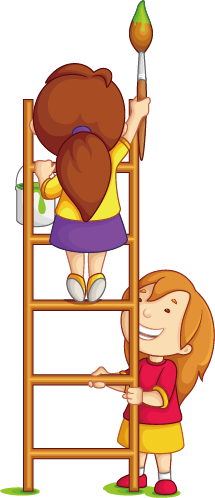 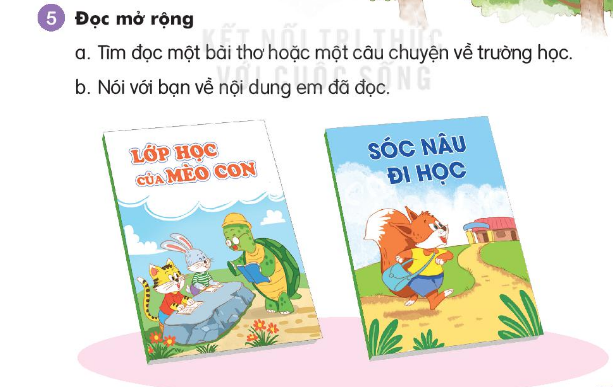 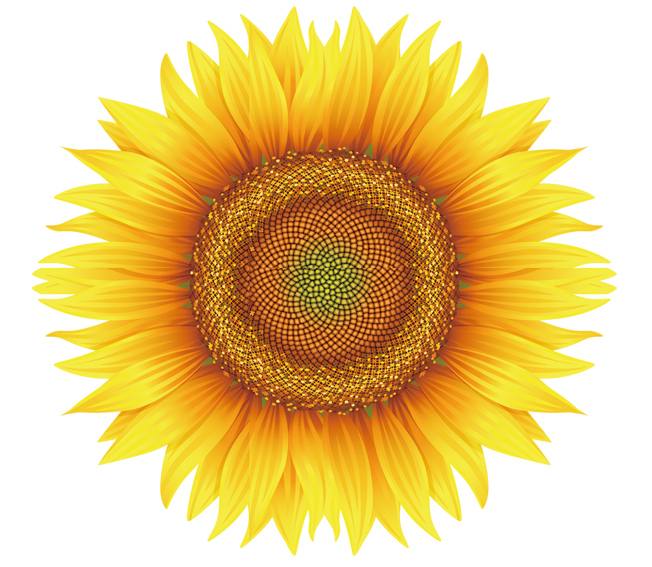 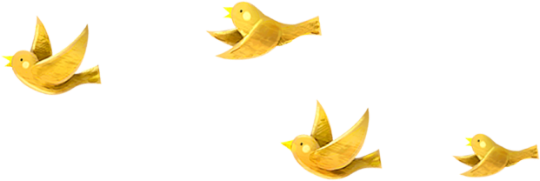 6
Củng cố
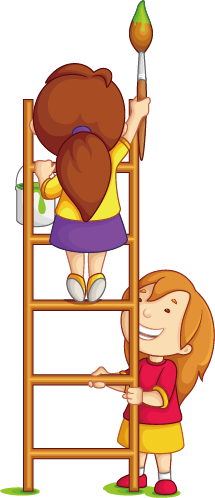